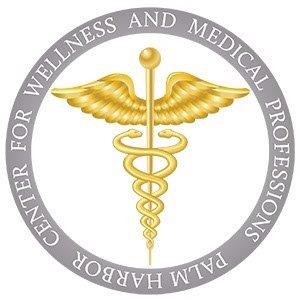 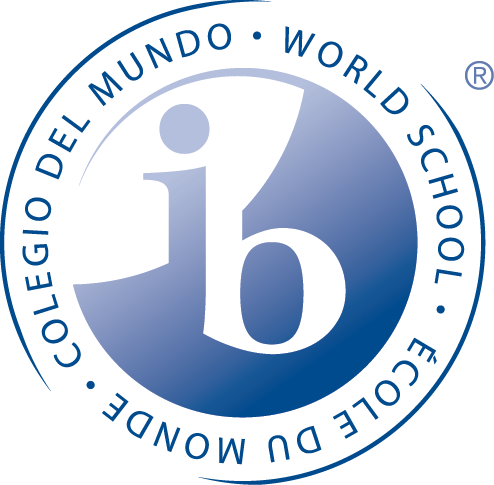 Discover the PossibilitiesPalm Harbor University High
Visit us at:
Discovery Night at Palm Harbor University High, September 16,2025 from 6-8 p.m.
North County DAP Fair at Countryside High, October 16, 2025 from 6-7:30 p.m.
All County DAP Fair at Pinellas Park High, October 25, 2025 from 9-11:30 a.m.
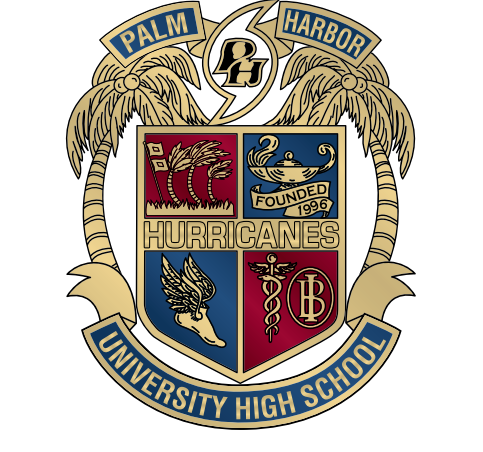 International Baccalaureate Programme
Center for Wellness 
and
Medical Professions
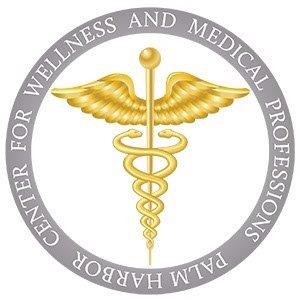 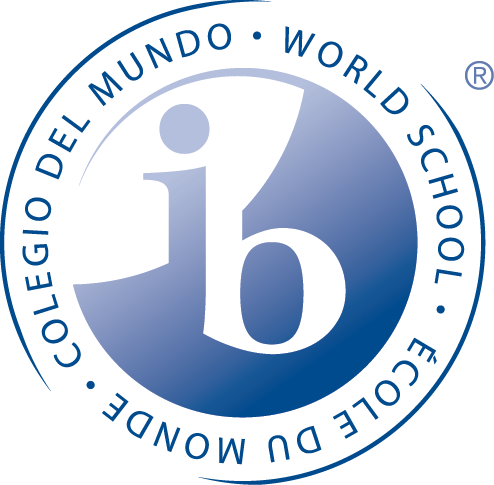 Discover the PossibilitiesPalm Harbor University High
Discovery Night
When: September 16,2024 from 6-8 p.m.
Where: PHUHS Theatre
Park in student parking off Delaware Ave. or front lots off Omaha St.
Gates will open at 5:30 and close at 6:15
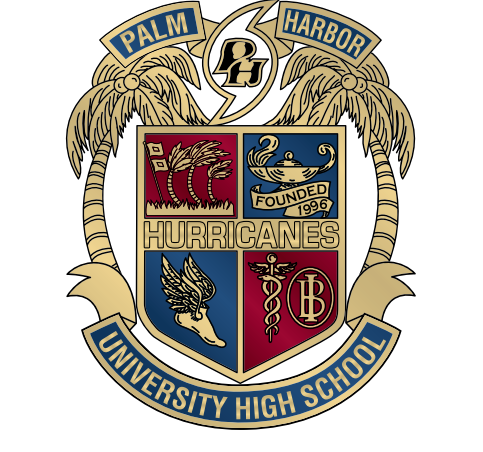 International Baccalaureate Programme
Center for Wellness 
and
Medical Professions